DLP3010EVM-LC Optical path
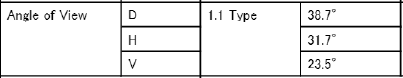 Need to check interference between optical path and components such as housing.
Working distance vs Area simulation
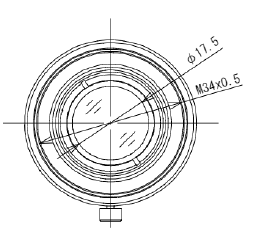 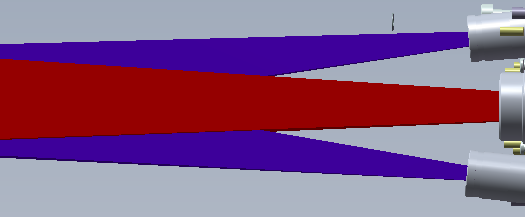 <Right Camera – Optical Path>
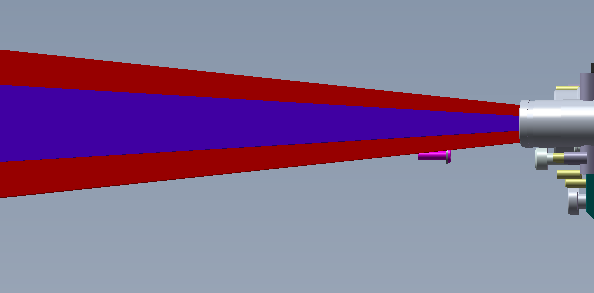 <Example-Camera Lens>
<Beam Projector – Optical Path>
<Left Camera – Optical Path>
<Example - Top view, Our intraoral scanner>
<Example - Side view- Our intraoral scanner >
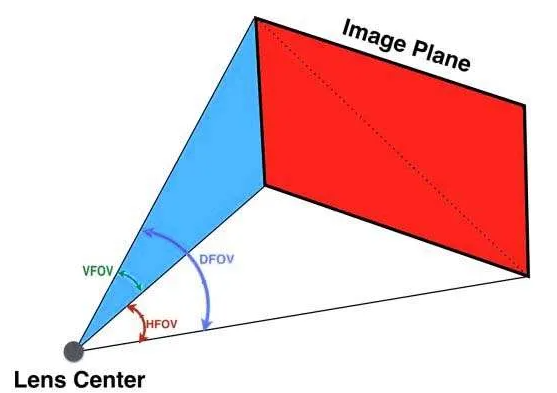 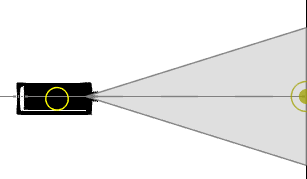 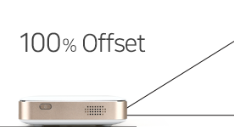 ① ?
Top View
②?
Side View
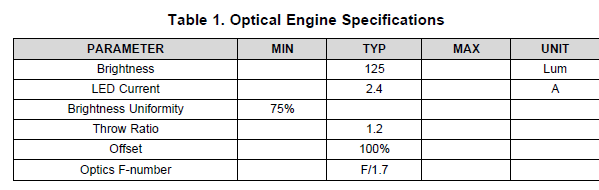 Can draw 3d optical path using D/H/V angle view
<DLP3010EVM-LC>
DLP3010EVM-LC Optical path
Beam projector 
VFOV=Vertical Angle 
HFOV=Horizontal Angle
DFOV=Diagonal Angle
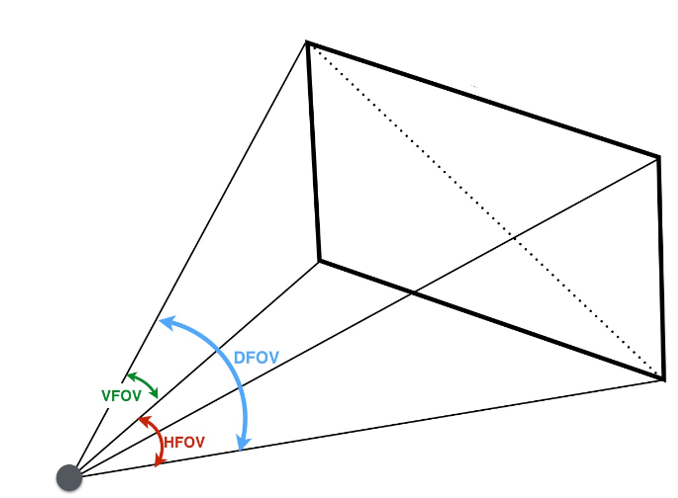